GCSE Chemistry
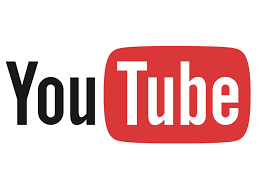 Full  AQA specification here
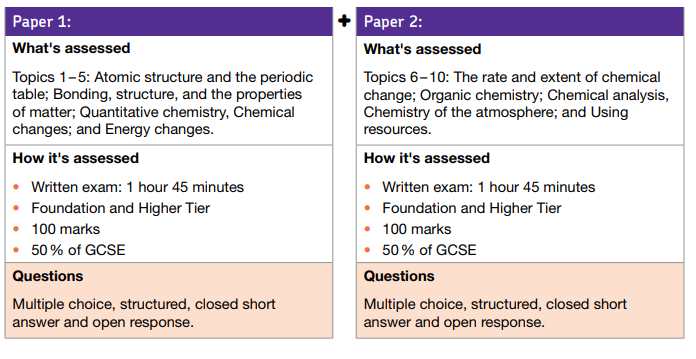 GCSE videos
(click logo)
17th May 2018 (am)	             13th June 2018(am)
Revision Book: Collins (science office has some)
Online textbook:  Kerboodle
Online revision material: BBC Bitesize, Doddlelearn
OLD EXAM PAPERS – Different syllabus, mostly same chemistry!